Campus du Madrillet
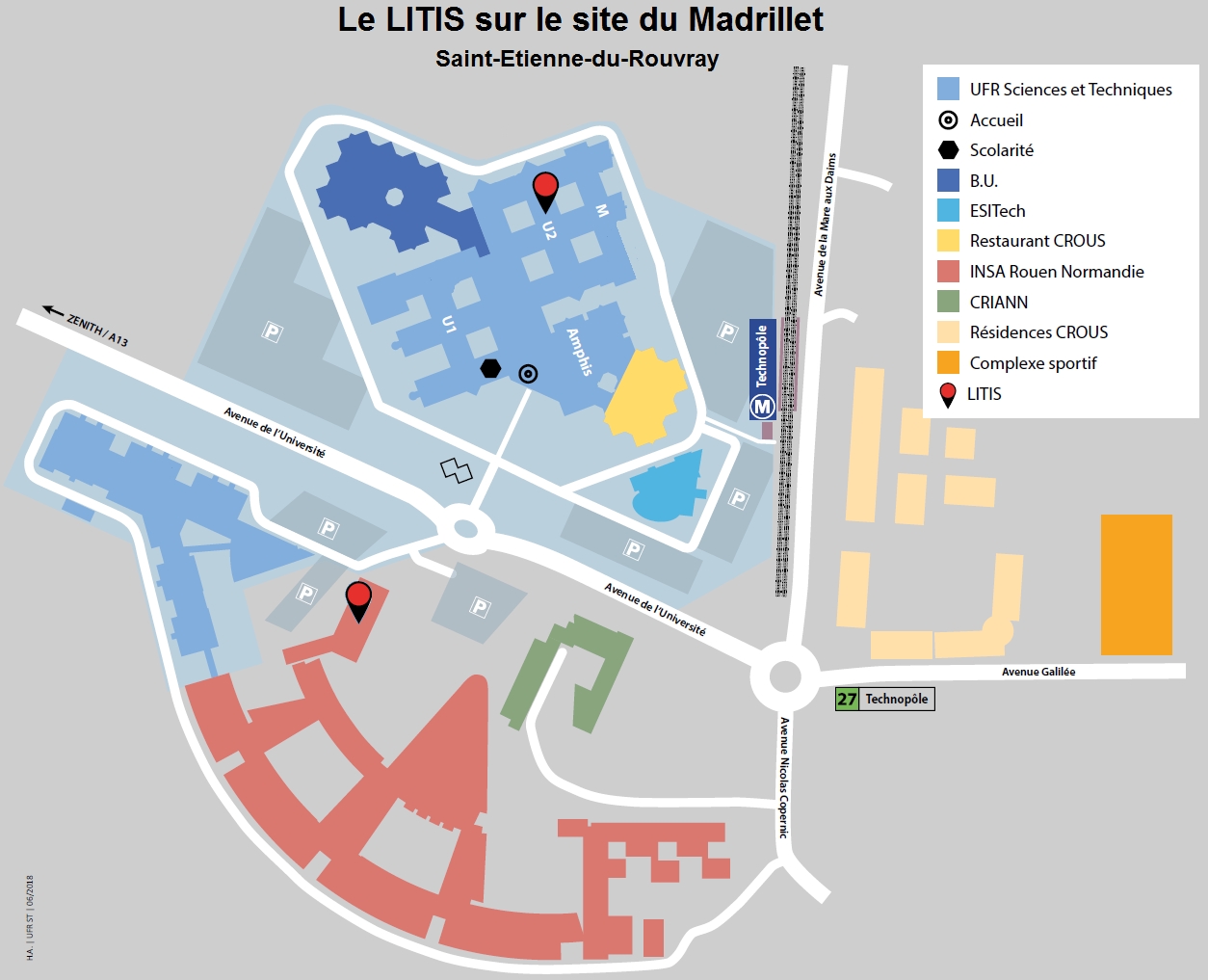 Maison du doctorat